ФЕДЕРАЛЬНАЯ АНТИМОНОПОЛЬНАЯ СЛУЖБА
Реализация реформы контрольной и надзорной деятельности ФАС России
Руководитель Калининградского УФАС России
О.А.Боброва

29 сентября 2017
О проекте реформы КНД
Программа «Реформа контрольной и надзорной деятельности» утверждена 21 декабря 2016 года президиумом Совета при Президенте Российской Федерации по стратегическому развитию и приоритетным проектам. 
Срок реализации - до 2025 года.
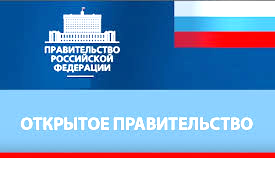 Включает более 25 видов контроля, сопровождает деятельность
4 федеральных органов исполнительной власти - Минэкономразвития, Минюста, Минкомсвязи и Минтруда – и регионов.
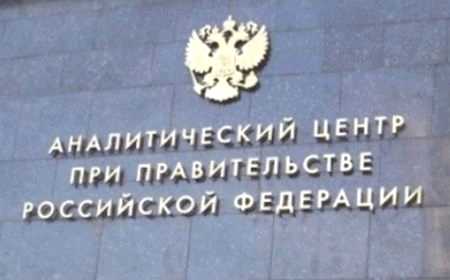 2
О проекте реформы КНД
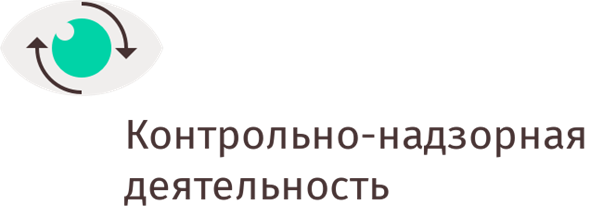 Сайт программы:
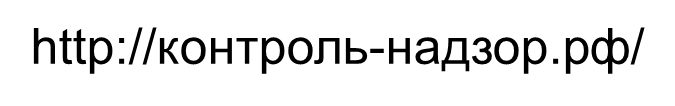 на сайте программы содержится подробное описание проектов реформы, а также: 

Показатели эффективности реализации реформы 
Методические материалы федеральных органов исполнительной власти по реализации приоритетных проектов 
Новости программы
Обратная связь
3
Направления (приоритетные проекты) реформы
Участие ФАС России
4
Внедрение риск-ориентированного подхода (РОП)
5
Внедрение риск-ориентированного подхода ФАС России
Категории риска (контроль АМЗ)
Не проводятся
Не чаще 1 раза в 3 года
Не чаще 1 раза в 3 года
6
Комплексная профилактика правонарушений
Мероприятия в рамках проекта  включают в себя:
7
Комплексная профилактика правонарушений
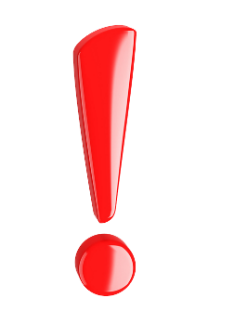 Для подготовки и проведения публичных обсуждений  необходимо использовать:
Методические рекомендации по обобщению и анализу правоприменительной практики КНД 
Методические рекомендации по подготовке и проведению профилактических мероприятий 
Методические рекомендации по организации и проведению публичных обсуждений 
 Чек лист для оценки ТО ФОИВ докладов по обобщению правоприменительной практики
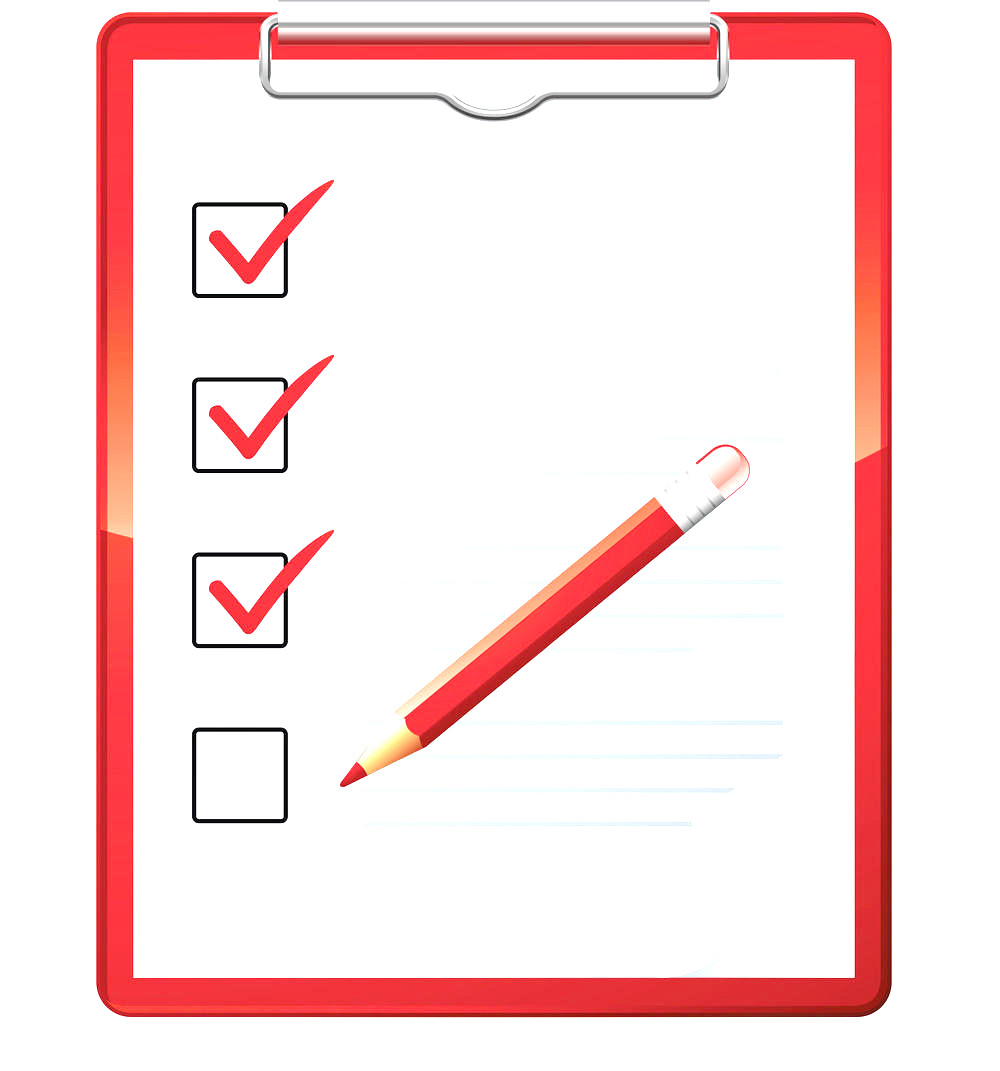 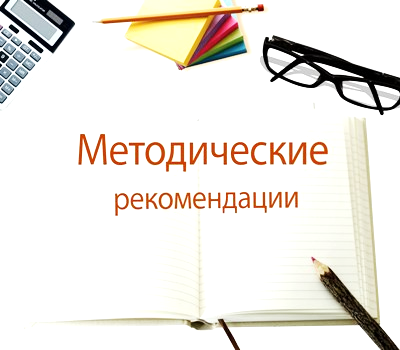 Перечисленные материалы вы можете найти на сайте http://контроль-надзор.рф/
8
Проведение публичных обсуждений
I этап
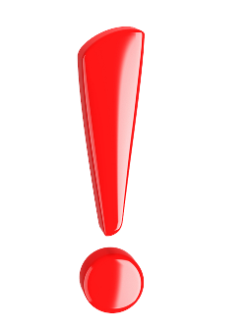 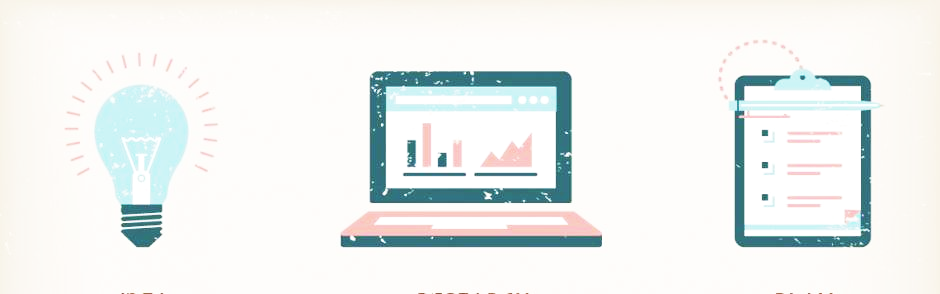 II этап. Подготовка
За две недели до даты проведения необходимо:
Направить приглашения лицам, указанным в п .7 Методических рекомендаций
Разместить на сайте:
уведомление о проведении публичных обсуждений;
доклады: доклад, содержащий разъяснения центрального аппарата ФАС России и доклад ТУ с практикой применения антимонопольного законодательства, Закона о контрактной системе, Закона «О рекламе»;
сервис для сбора вопросов, поступающих от хозяйствующих субъектов
9
Проведение публичных обсуждений
По окончании  ПО осуществляется сбор заполненных анкет от участников
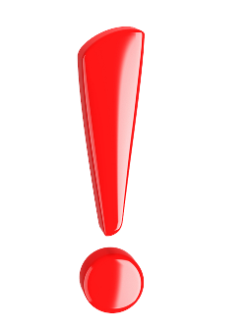 III ЭТАП. Проведение ПО
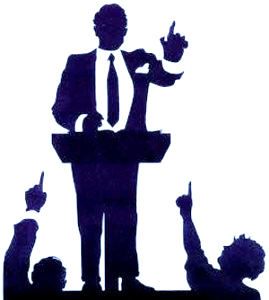 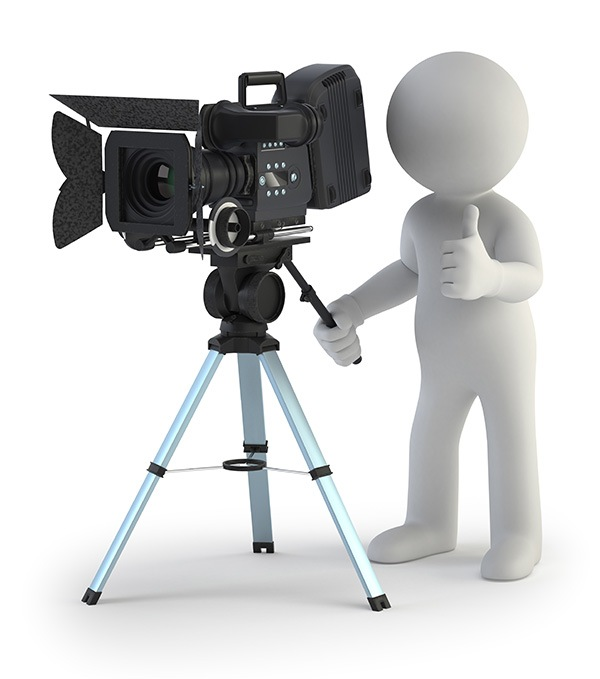 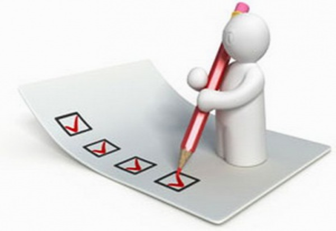 10
Проведение публичных мероприятий. ИТОГИ
1. Обрабатываются полученные анкеты. По итогам анализа анкет необходимо подготовить заключение. Если ответ на вопрос в компетенции ТУ – дать ответ на вопрос, поставленный в анкете.
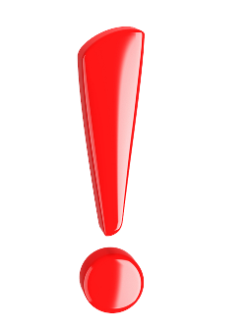 III Этап. В течение двух недель после проведения ПО
3. Заполняется чек-лист самопроверки

4. Отчет о проведении ПО направляется в ЦА ФАС России
11
Проведение публичных мероприятий
Вопросы, связанные с подготовкой докладов по правоприменительной практике курирует
     Правовое управление ФАС России

Вопросы, связанные с организационными вопросами
     Управление общественных связей  ФАС России
Для оперативного обмена информацией по реализации мероприятий реформы создан общий почтовый ящик для направления отчетов о проведенных обсуждениях, вопросов и комментариев: 
knd@fas.gov.ru
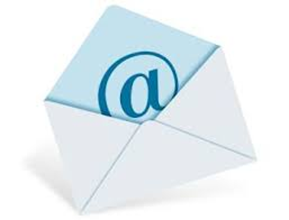 12
СПАСИБО ЗА ВНИМАНИЕ!
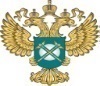 www.kaliningrad.fas.gov.ru
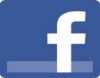 FAS-book
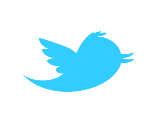 rus_fas
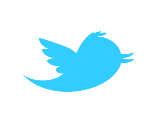 fas_rf (eng)
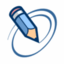 fasovka